- بسمه تعالی -
;)
طرح کریستال;)
شاخه مهندسی مواد طرح رشد
جنبش آزاد دانشجویی
کارگروه ها
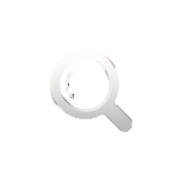 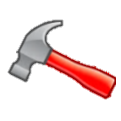 کار

1- هماهنگی تیم

2- برنامه های تفریحی

3- ارتباط با تشکلها

4- توسعه طرح
وبلاگ

1- بازتاب نتایج تیم تحقیق

2- آموزش دیجیتال

3- اطلاع رسانی

4-اخبار متالورژی

5- کسب درآمد
تحقیق

1- بازار کار رشته

2- دروس ترم و اخلاقیات اساتید

3- تقویم رویدادهای متالورژی

4- تحقیق درسی در طول ترم
آموزش

1- برگزاری جلسات مطالعه و رفع اشکال

2- تهیه جزوات اساتید

3- تهیه نمونه سوالهای امتحانی

4- رفع مشکلات آموزشی
آموزش
1- بررسی درسی بچه ها
نقاط قوت، نقاط ضعف، ضعف در پایه درسی
2- تعیین سرگروه های درسی
بلورشناسی، استاتیک، معادلات، ریاضی، مبانی
3- تعیین زمان جلسات رفع اشکال
هفتگی، ماهانه، ایام امتحانات
4- تهیه جزوات
کتابخانه، ترم بالاییها، خرید
5- رفع مشکلات آموزشی
انتخاب واحد، حذف و اضافه، تداخل
6- تنظیم برنامه مطالعاتی
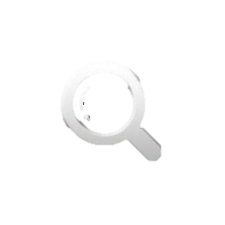 تحقیق
1- تدوین نقشه راه متالورژی
دروس، مهارت ها، رویدادها، رزومه، بازار کار، گرایشها
2- تهیه تقویم متالورژی
کنفرانس ها، دوره های آموزشی، گردهمایی ها
3- بایگانی متالورژی
بلورشناسی، آلیاژها، شکل دهی


- مواد رشدپذیر-
انفورماتیک
وبلاگ
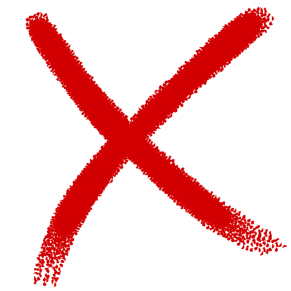 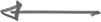 1- بازتاب نتایج تیم تحقیق
وبلاگ، کلیپ، اینفوگرافیگ، سایت های خبری
2- آموزش دیجیتال
مقالات، شبیه سازی ها، تحلیل نرم افزارها
3- دیجیتالیزه کردن بایگانی متالورژی
فضای اینترنت، نرم افزارها
4- اطلاع رسانی
برنامه ها، رویدادهای کلاسی، جلسات
4- تدوین طرح کسب و کار
توجیه اقتصادی، هزینه ها، زمان بندی ها، ایده ها
کار
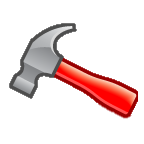 1- هماهنگی تیم
اطلاع رسانی، برنامه ریزی، کسب مجوزها
2- برنامه های تفریحی
اردو، استخر، کوهنوردی، فوتبال، پینت بال، فعالیتهای هنری
3- استفاده از توانایی های تشکلها
آموزش های فوق برنامه، اردوهای تفریحی، کمکهای درسی
4- تدوین و توسعه طرح
گسترش، حفظ پویایی، ایده پردازی، سیاستگذاری
سه شنبه - 12/30-14
تیم آموزش
طباطبایی فر
شورای انجمنها

تیم تحقیق
صفاری
انجمن نانو
تیم انفورماتیک
عظیمایی
بسیج دانشجویی

تیم کار
خاوری
انجمن متالورژی
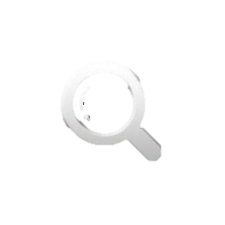 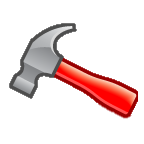 و بی نگاه تو نتوانم رفت ...
الهی! دانایی ده که از راه نیفتیم و بینایی ده که در چاه نیفتیم.